Electrotecnia
Circuitos Magnéticos
Acoplados
Unidad 8
Tabla de contenidos
01
Autoinductancia e Inductancia Mutua
02
Análisis de Circuitos Acoplados
03
Bobinas Acopladas y Conectadas en Serie
01
01
Autoinductancia e Inductancia Mutua
Autoinductancia
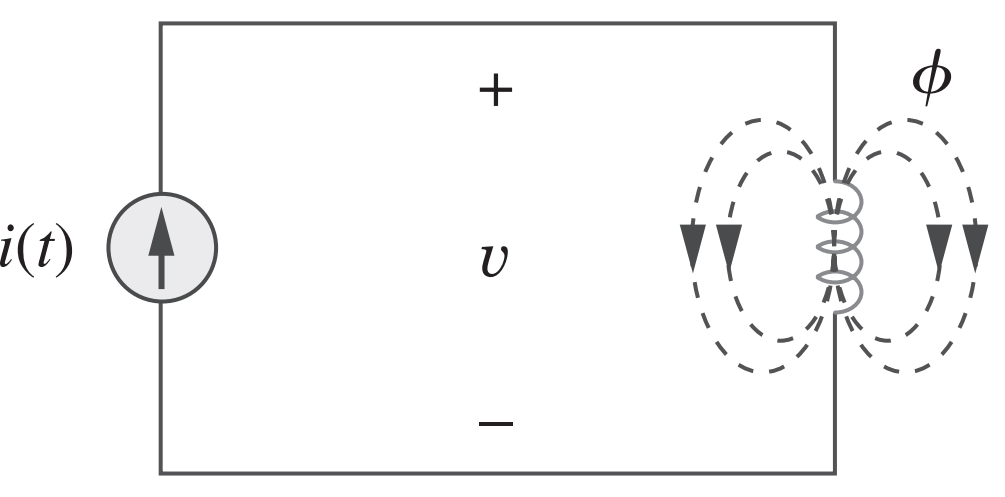 Inductancia Mutua
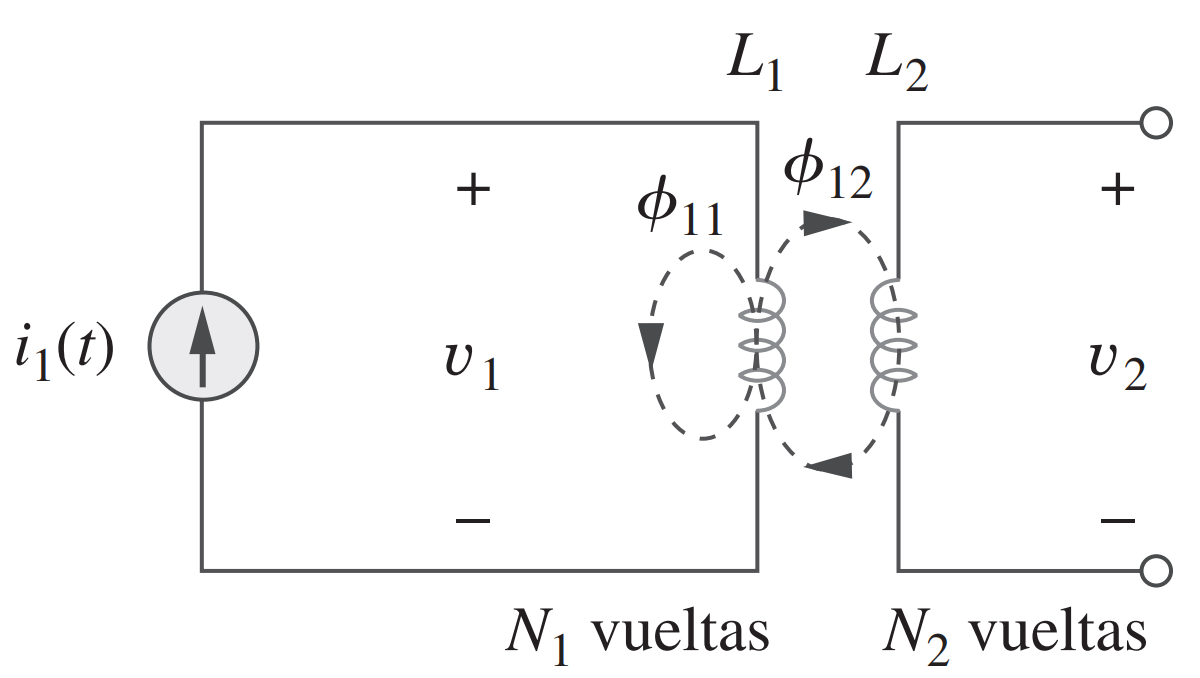 Inductancia Mutua
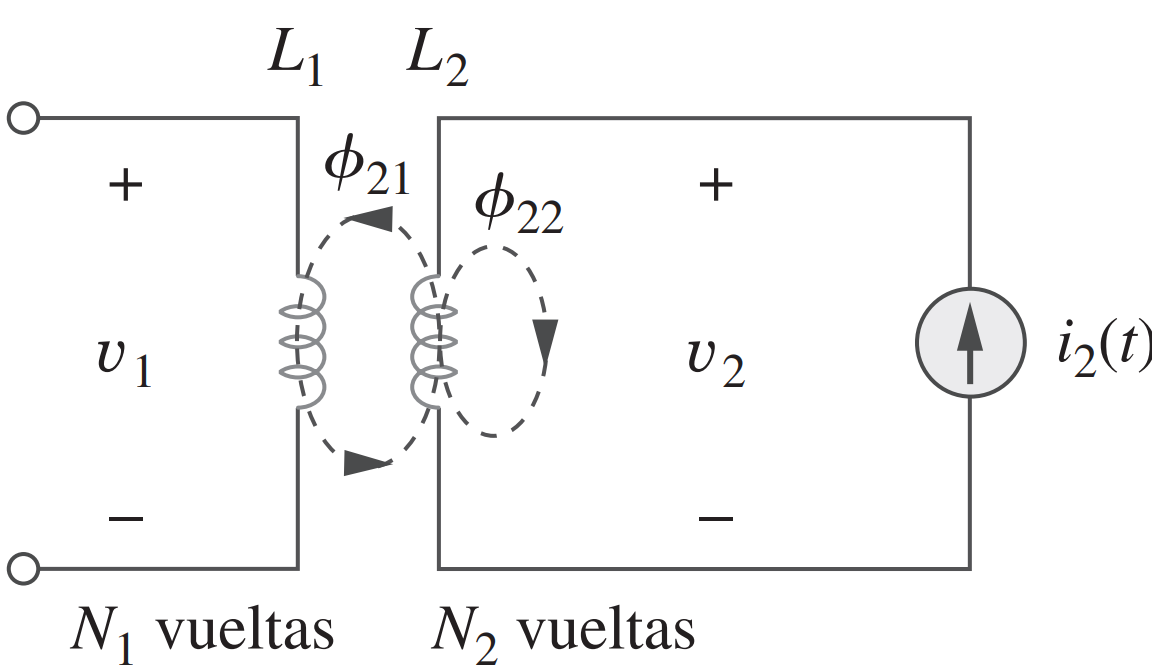 Coeficiente de acoplamiento
Resumen
3
1
Coeficiente de acoplamiento
Autoinductancia
La inductancia es la propiedad por la cual un inductor presenta oposición al cambio de la corriente que fluye por él, medida en henrys (H).
2
Inductancia Mutua
Capacidad de un inductor de inducir una tensión en un inductor cercano, medida en henrys (H).
02
02
Análisis de    Circuitos Acoplados
Consideraciones
Regla de los puntos
Si las corrientes entran o salen AMBAS por los puntos establecidos en las bobinas, los términos que contienen a las tensiones mutuas serán POSITIVOS.

En cambio, si una corriente ENTRA por un punto, y la otra SALE por el otro punto, entonces los signos de las tensiones mutuas serán NEGATIVOS.
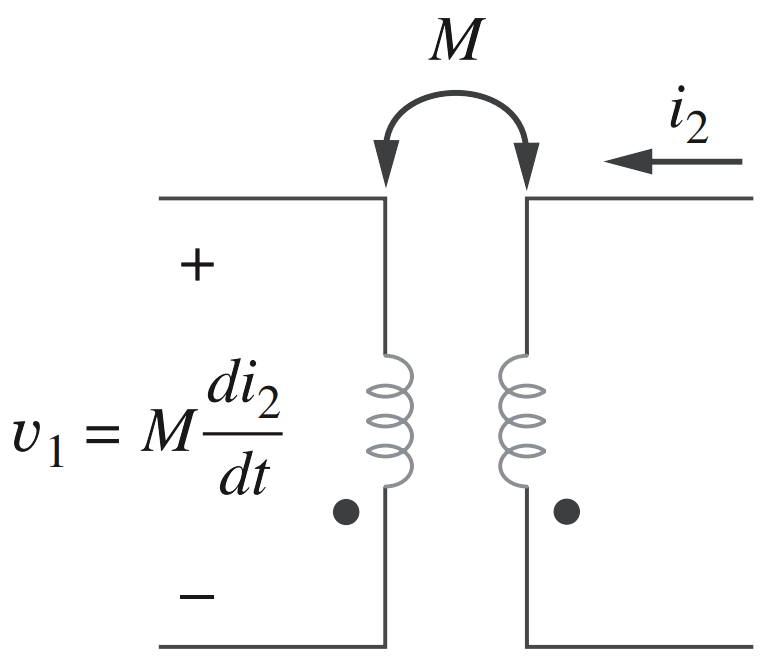 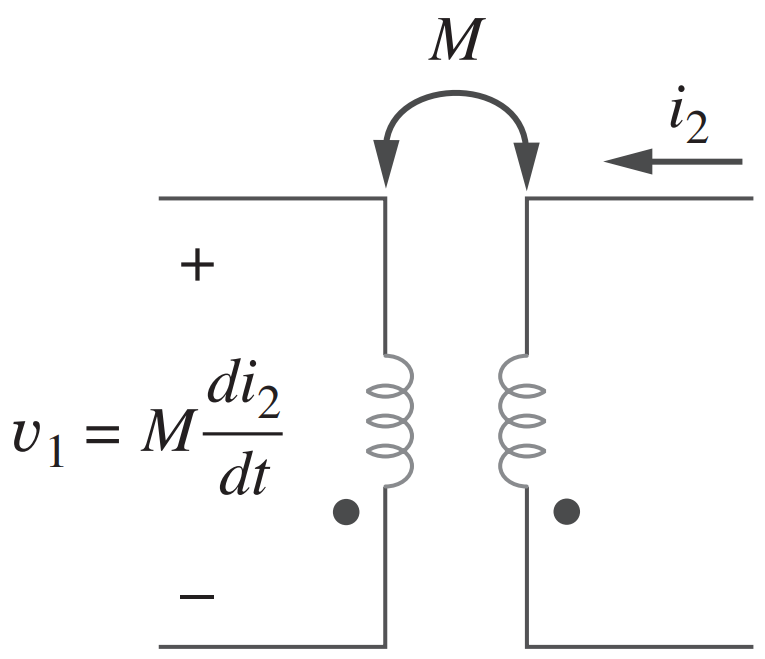 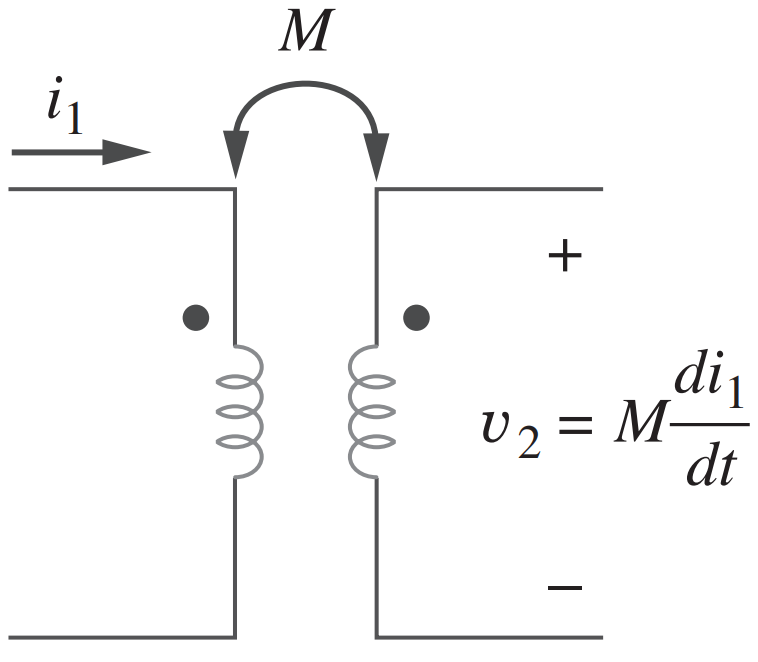 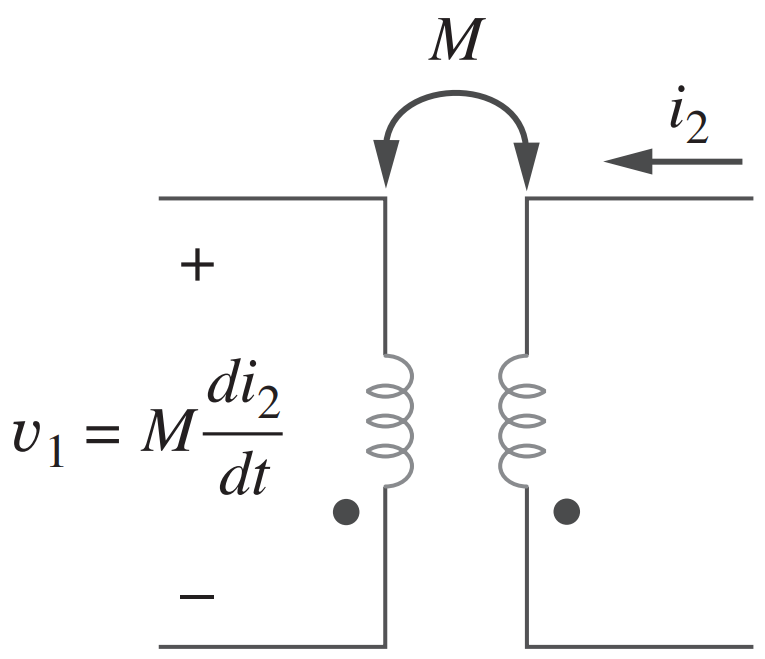 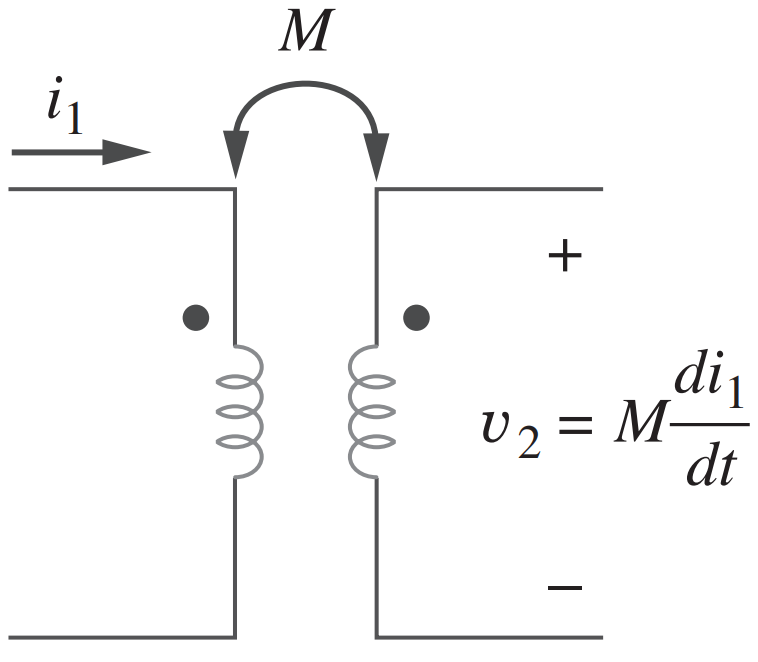 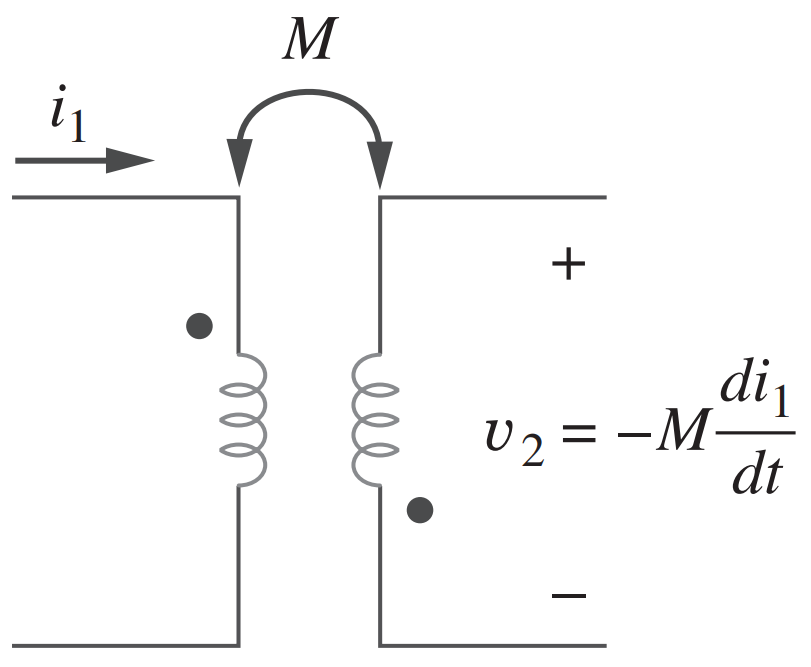 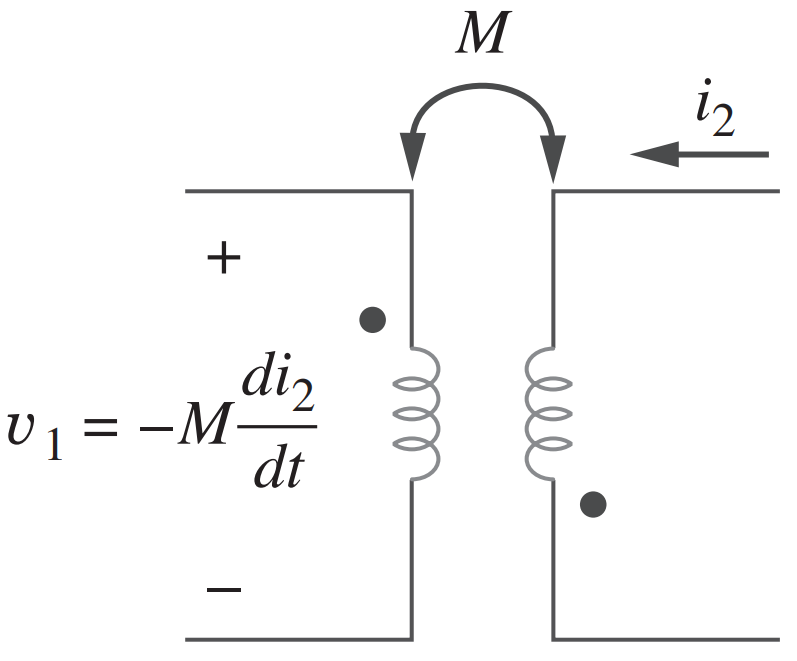 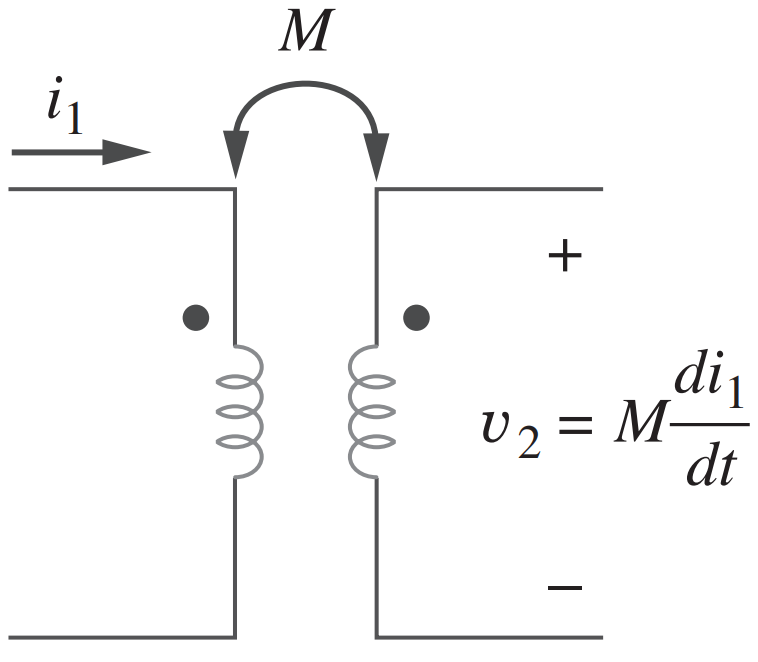 Ejemplo
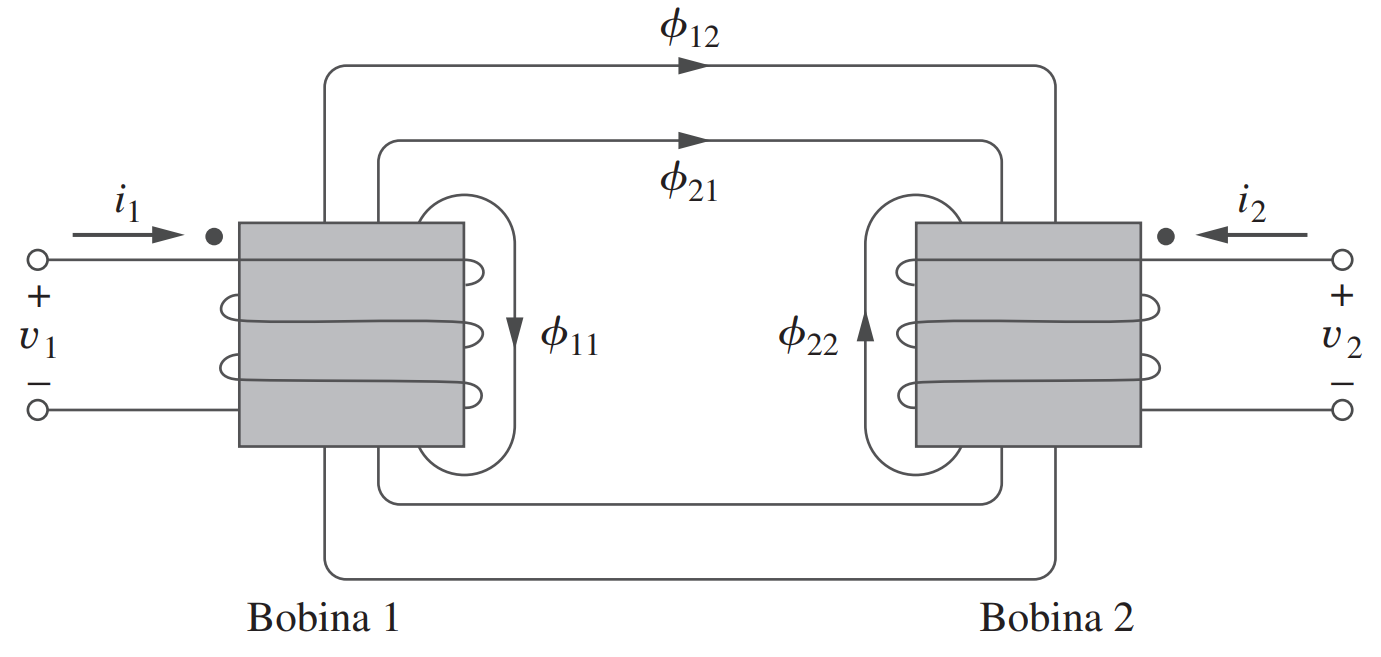 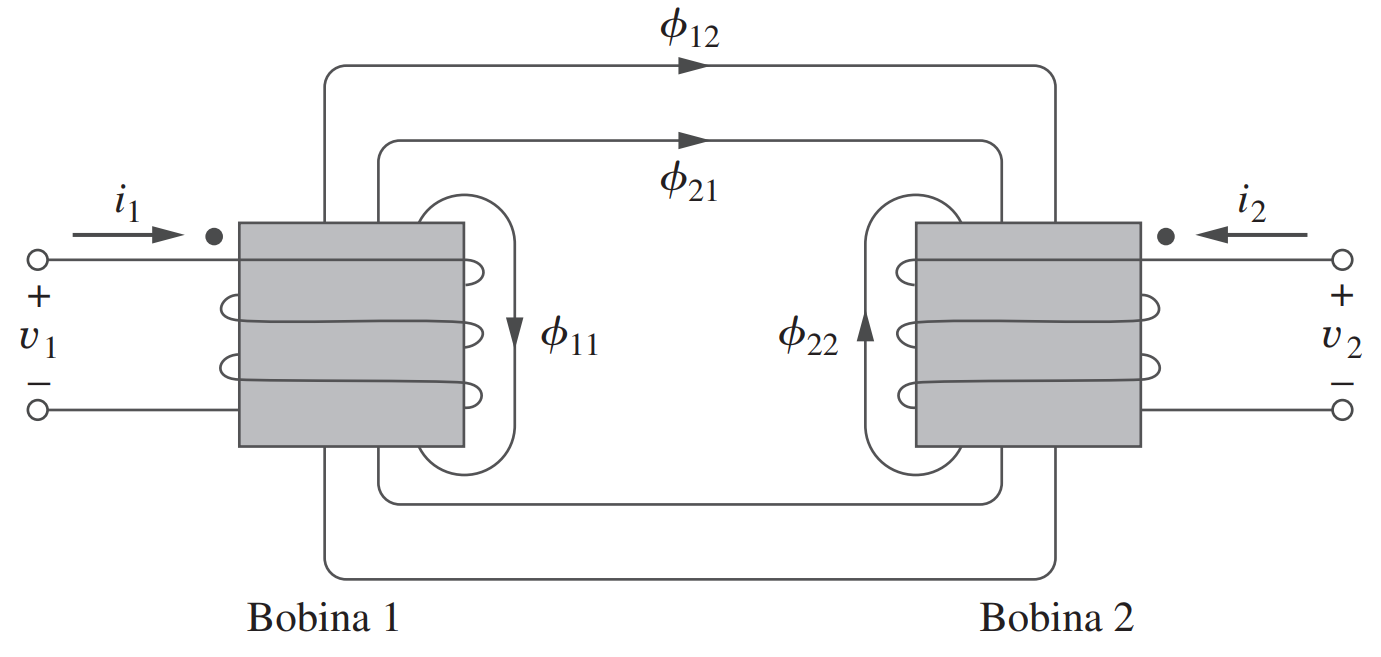 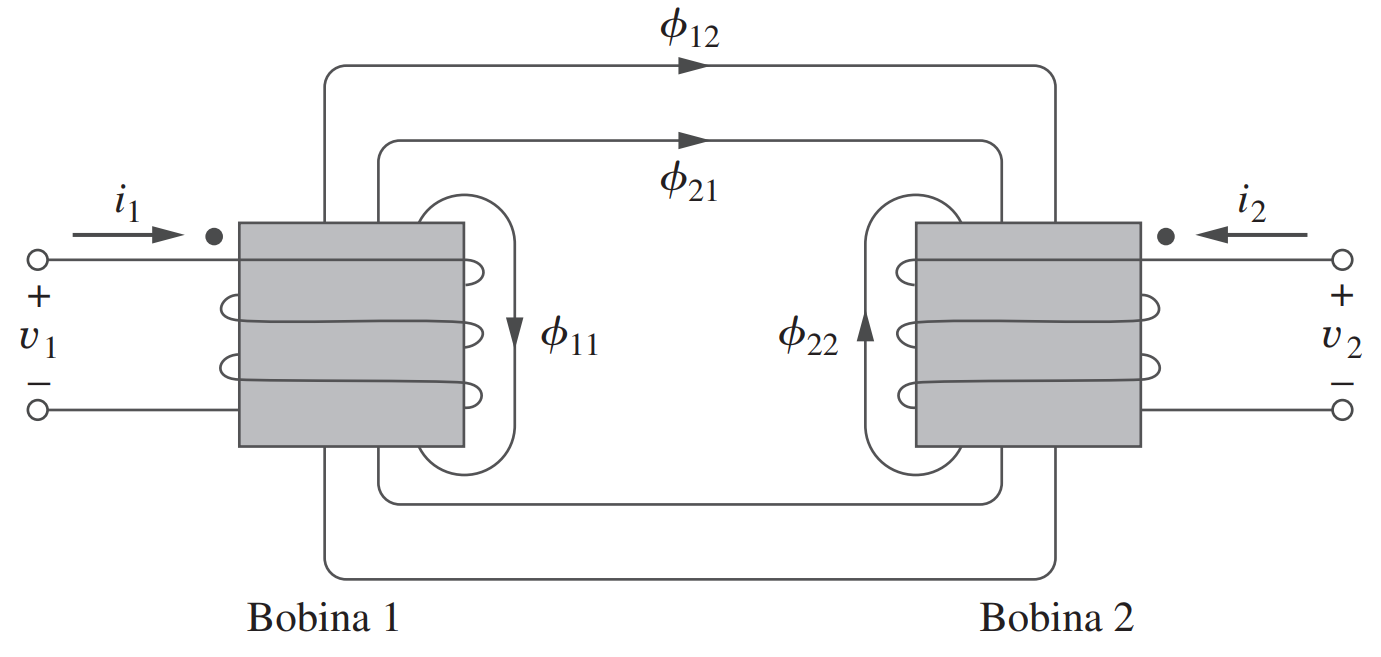 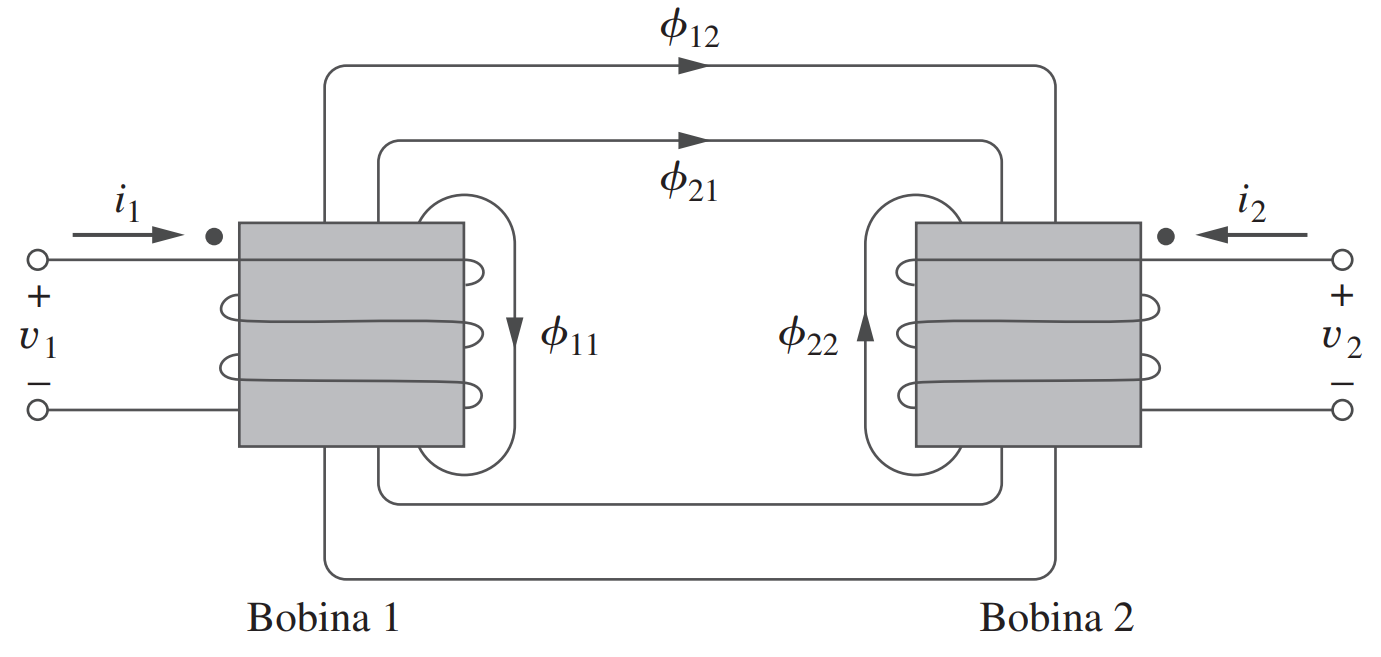 M
Ejemplo
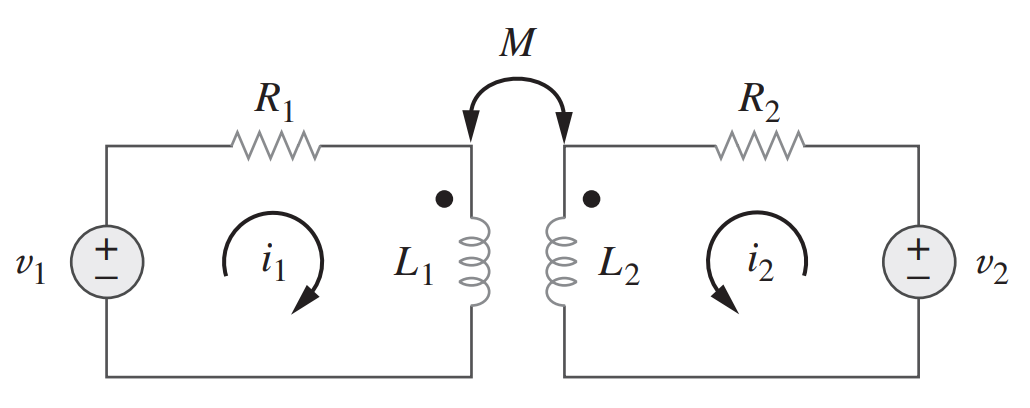 Circuito simplificado
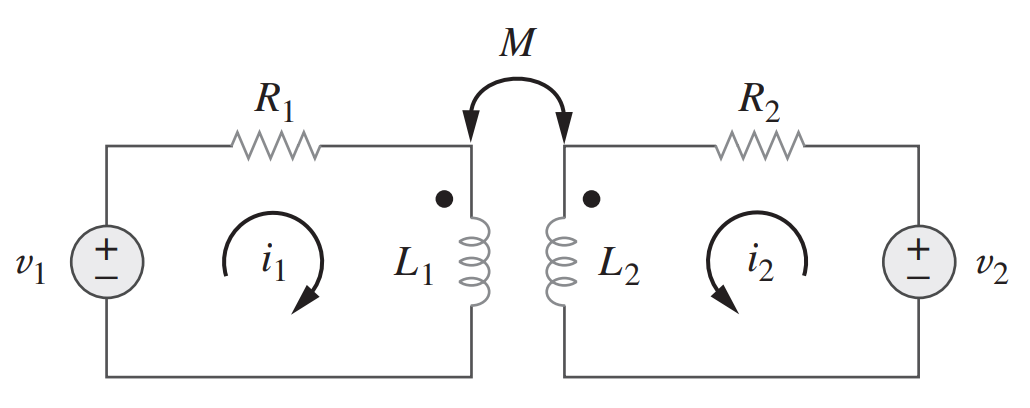 03
03
Bobinas Acopladas y Conectadas en Serie
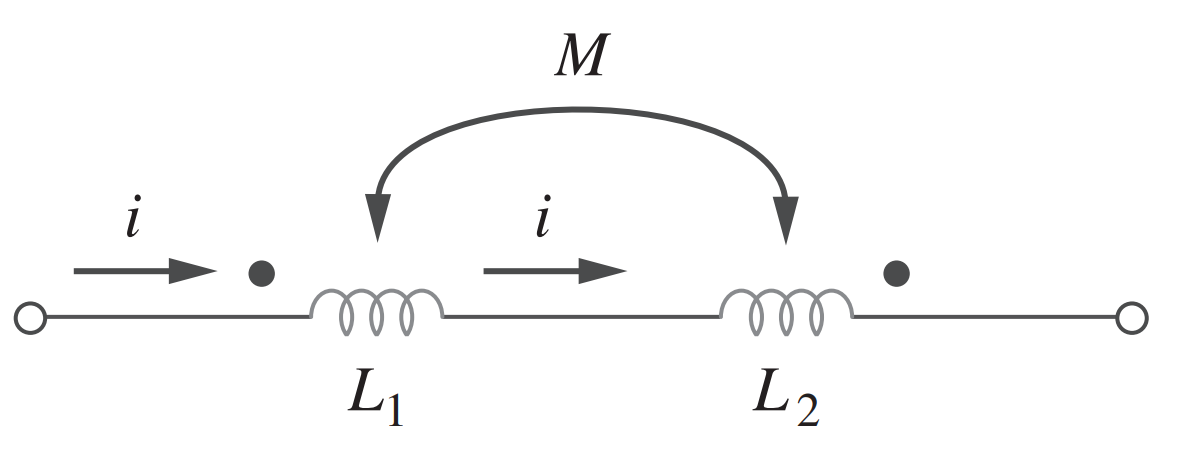 Se tienen dos bobinas conectadas en serie, su disposición es tal que se marcan los puntos a la izquierda de la primer bobina y a la derecha de la segunda:
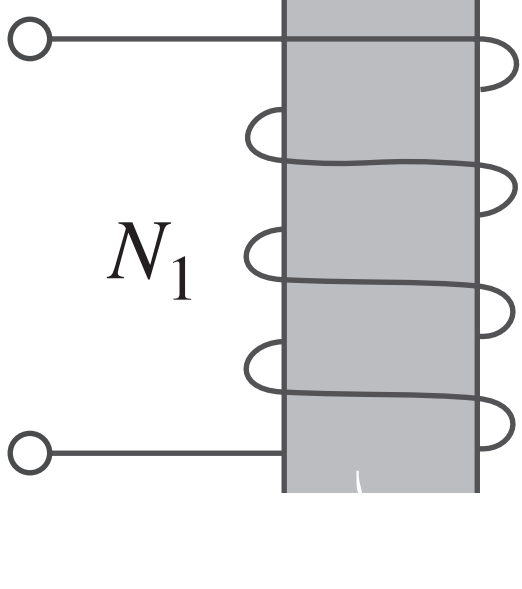 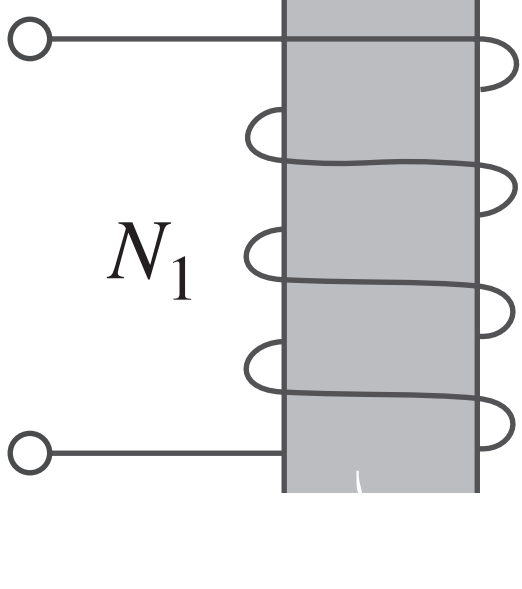 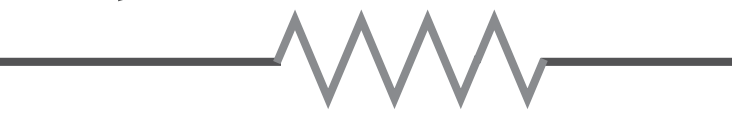 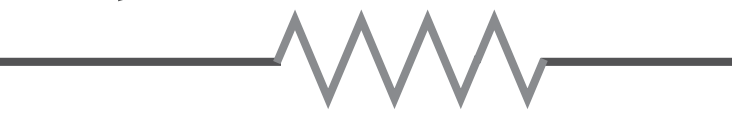 Escribir las ecuaciones de malla en función del tiempo para el circuito siguiente:
Ejemplo 1
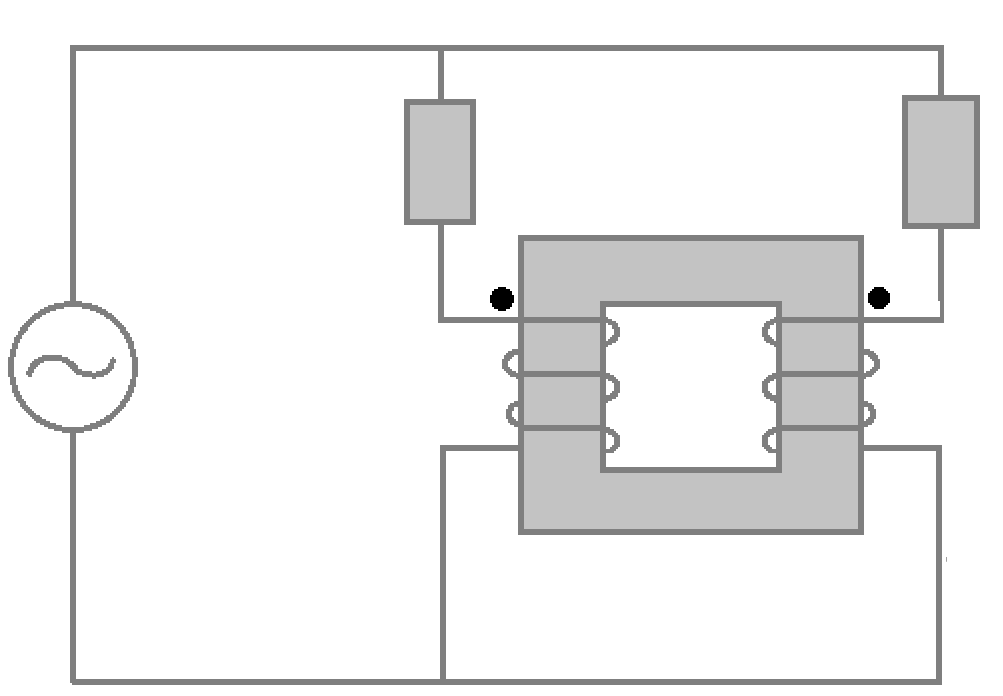 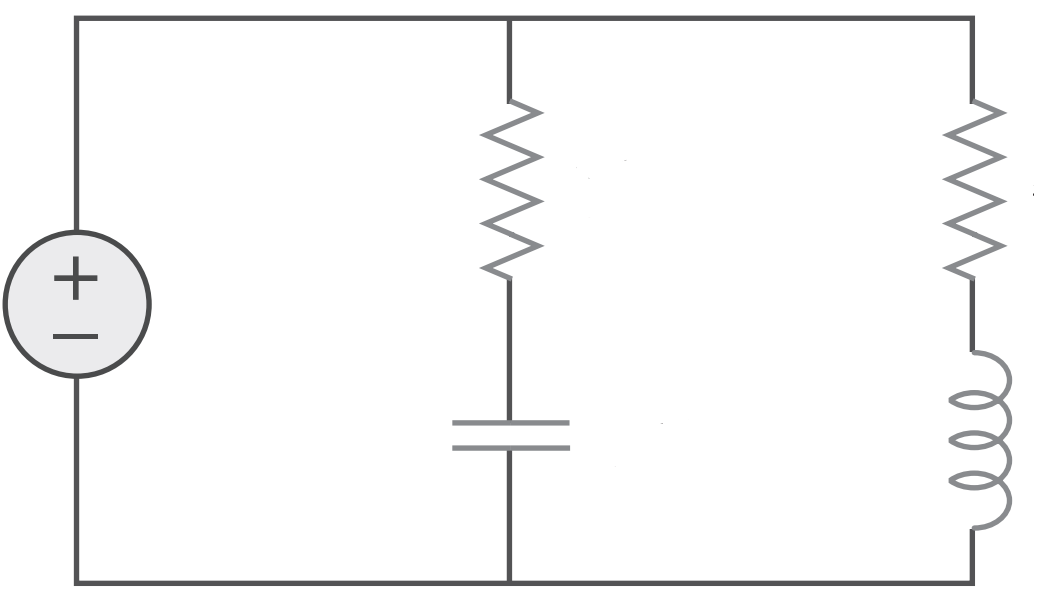 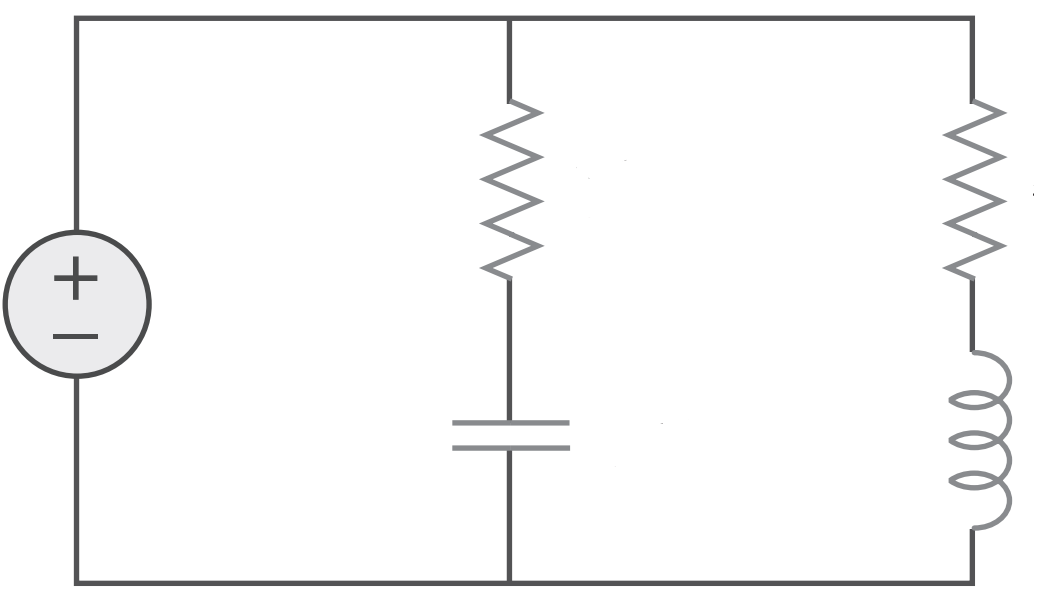 Ejemplo 1
Las ecuaciones vistas pueden ser muy DIFERENTES si se usan otros sentidos de corriente.
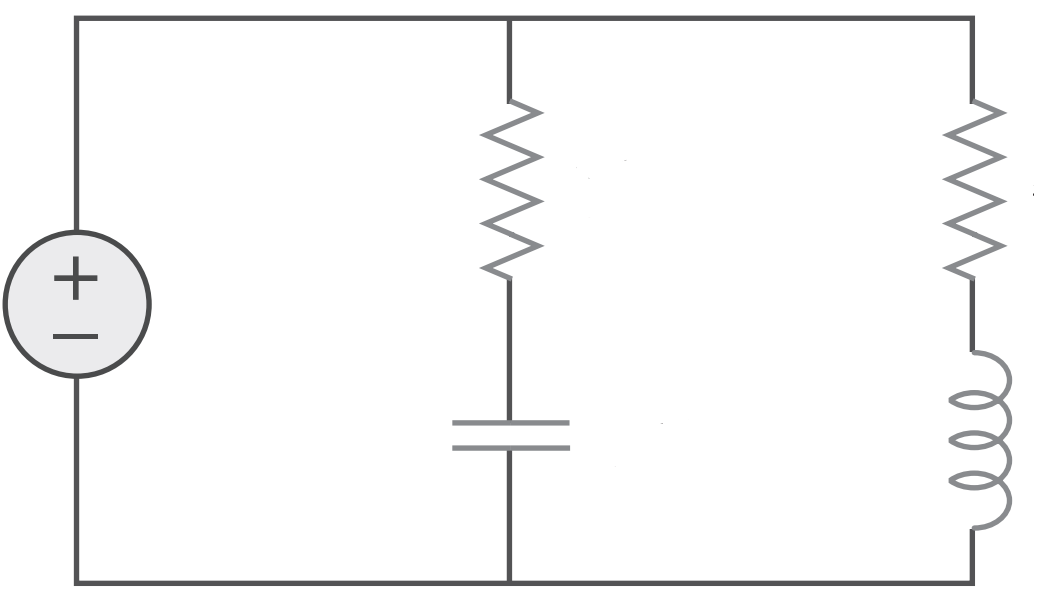 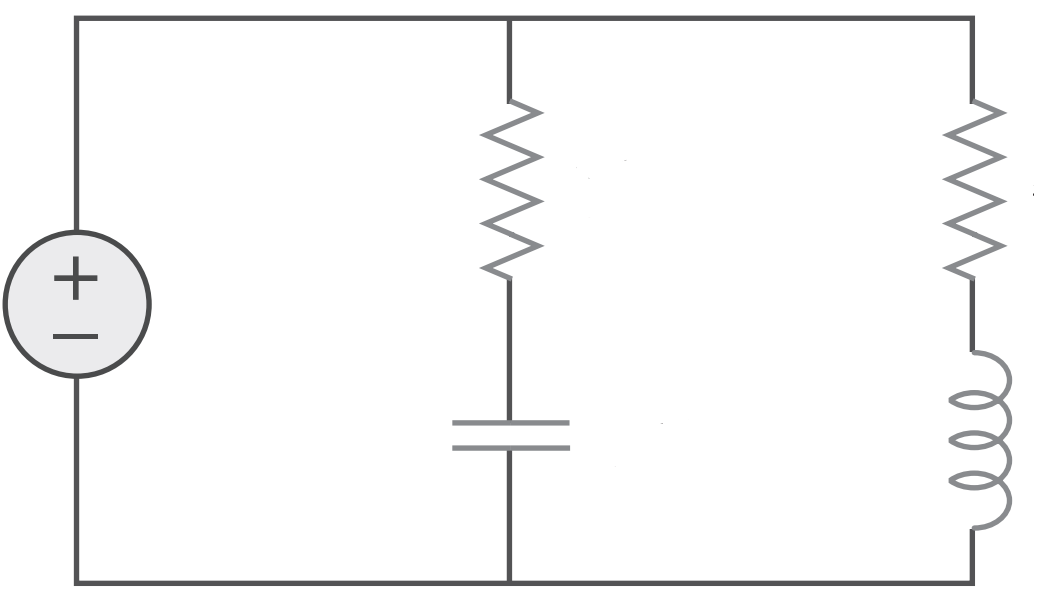 2 autoinductancias conectadas en serie acopladas por una inductancia mutua.
Ejemplo 1
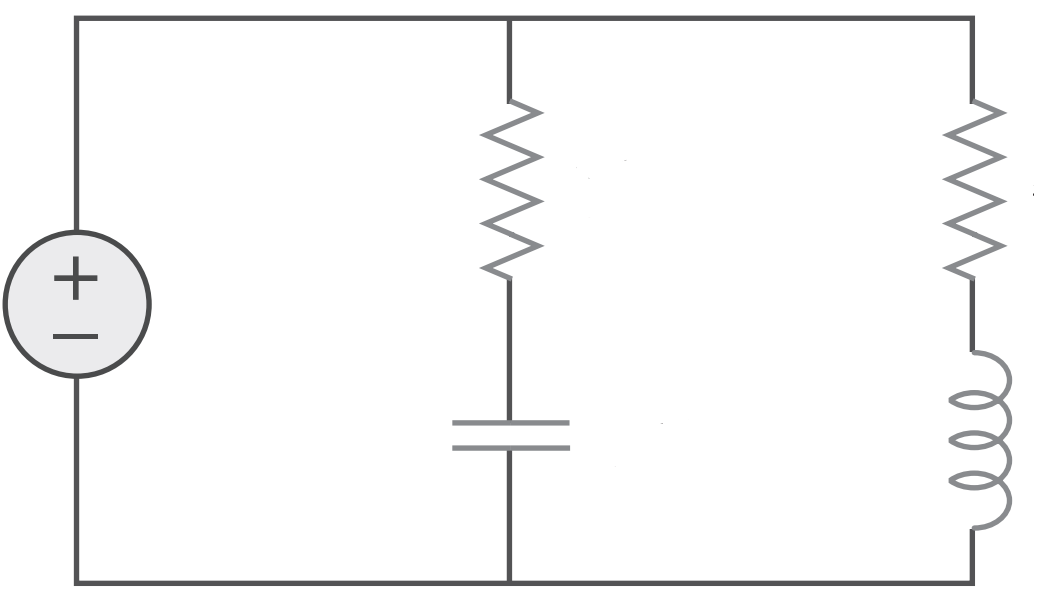 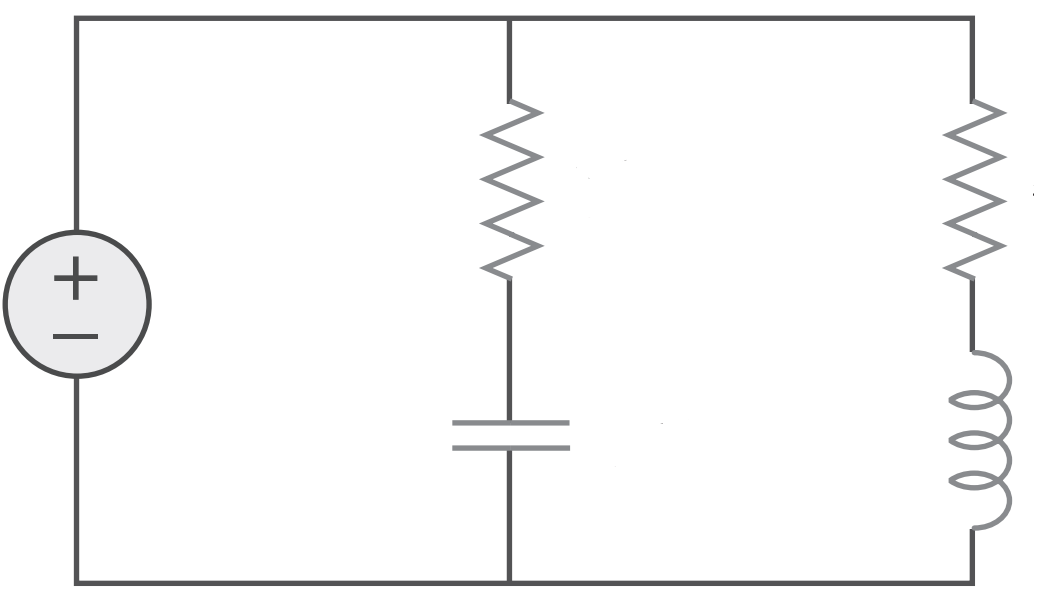 Ejemplo 2
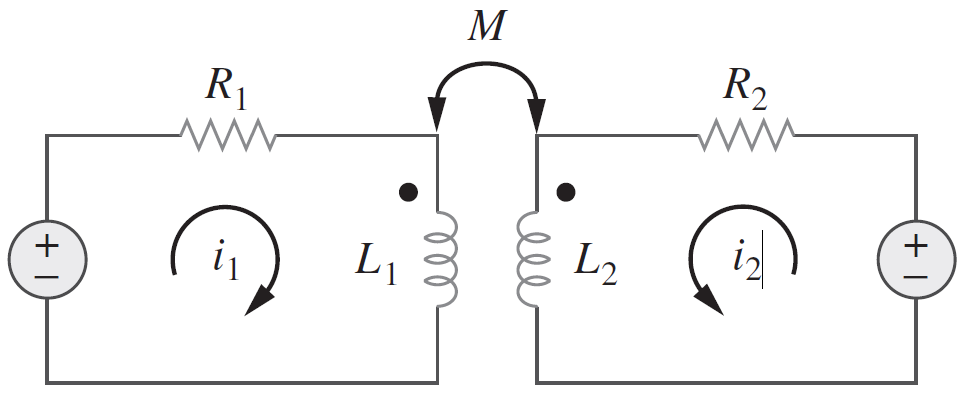 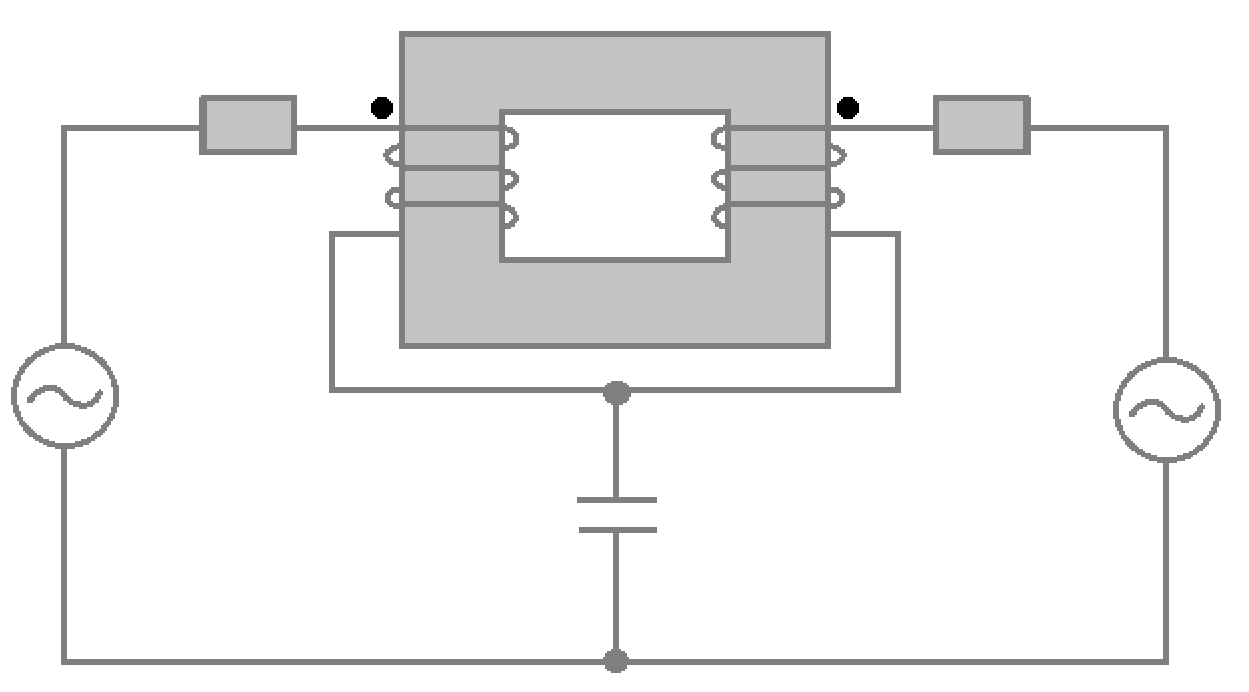 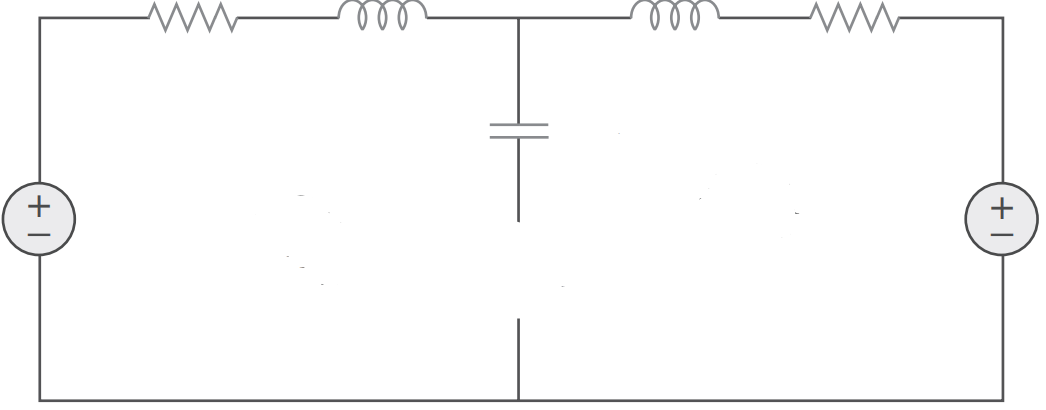 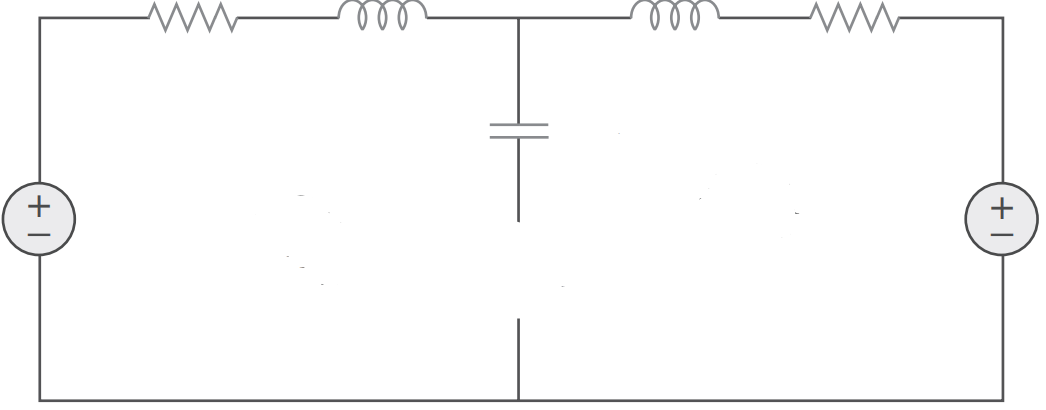 Circuito equivalente
Ejemplo 2
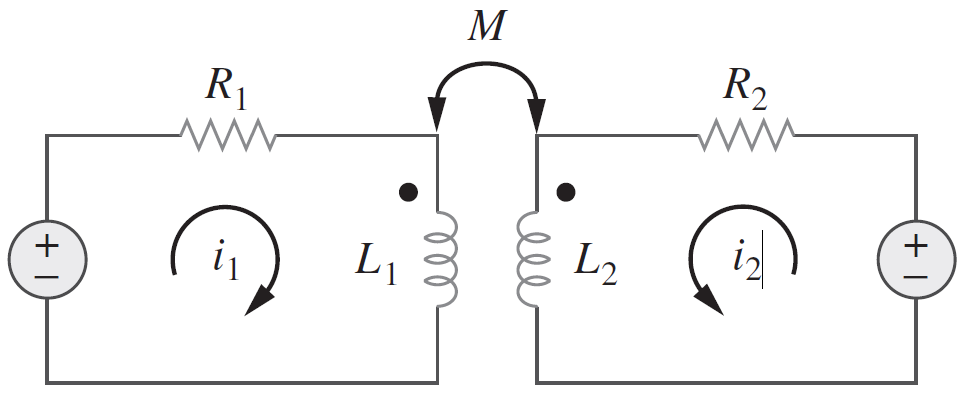 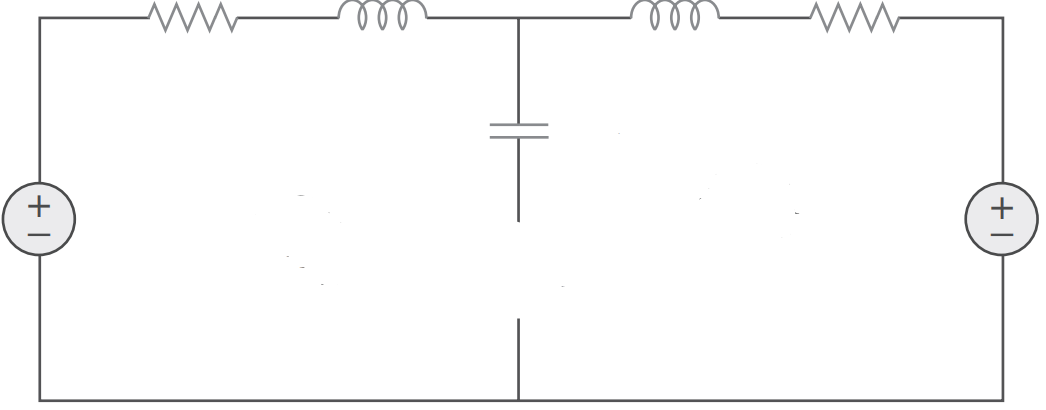 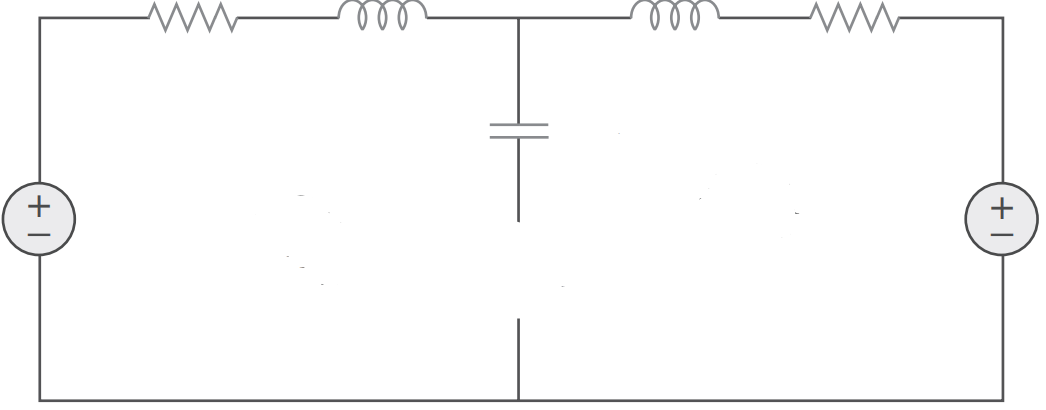 Fin de la presentación